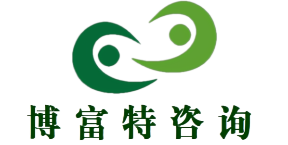 常见事故类型预防
汇报时间：
博富特咨询
全面
实用
专业
关于博富特
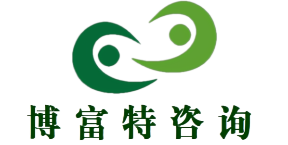 博富特培训已拥有专业且强大的培训师团队-旗下培训师都拥有丰富的国际大公司生产一线及管理岗位工作经验，接受过系统的培训师培训、训练及能力评估，能够开发并讲授从高层管理到基层安全技术、技能培训等一系列课程。
 我们致力于为客户提供高品质且实用性强的培训服务，为企业提供有效且针对性强的定制性培训服务，满足不同行业、不同人群的培训需求。
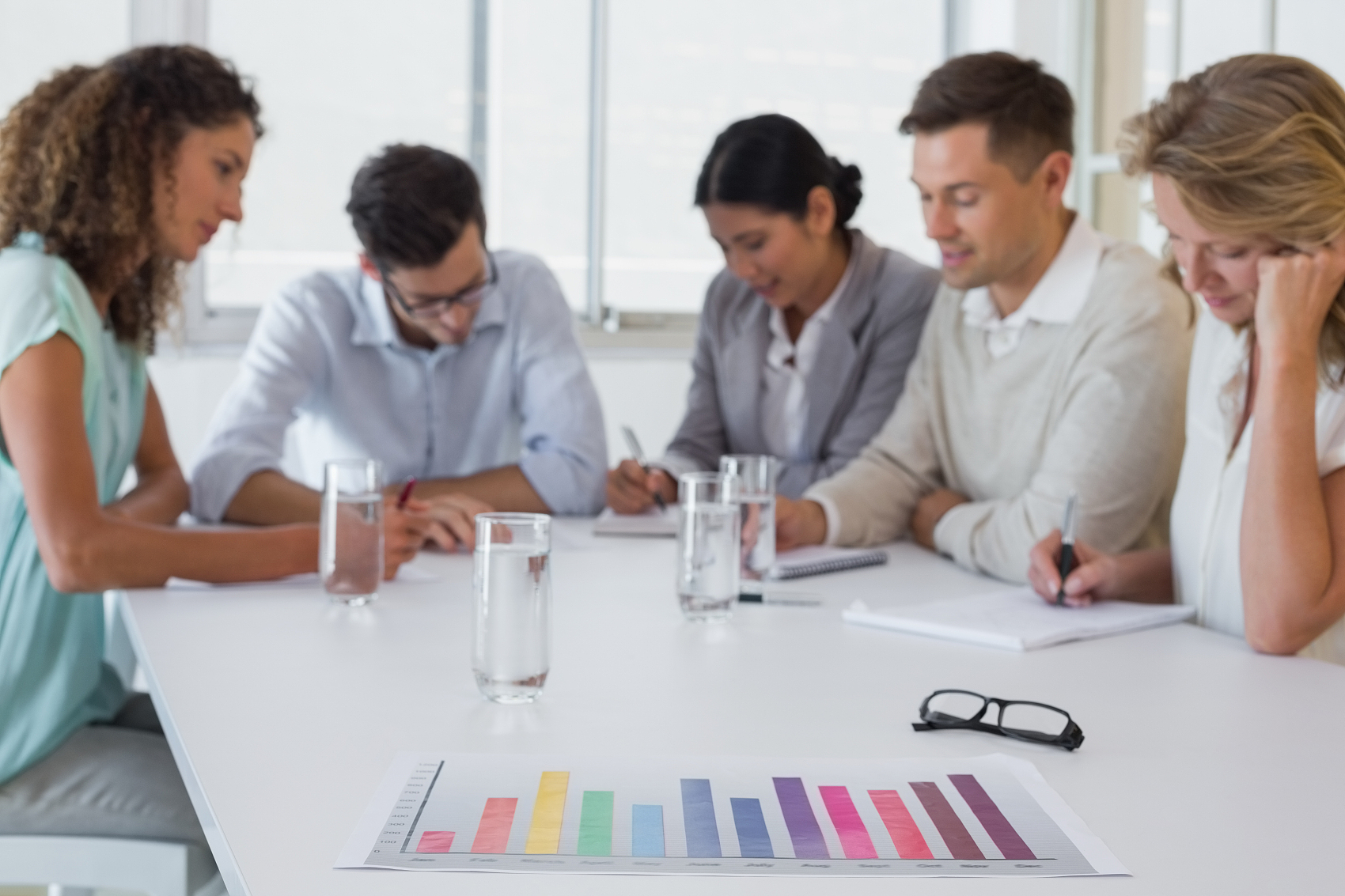 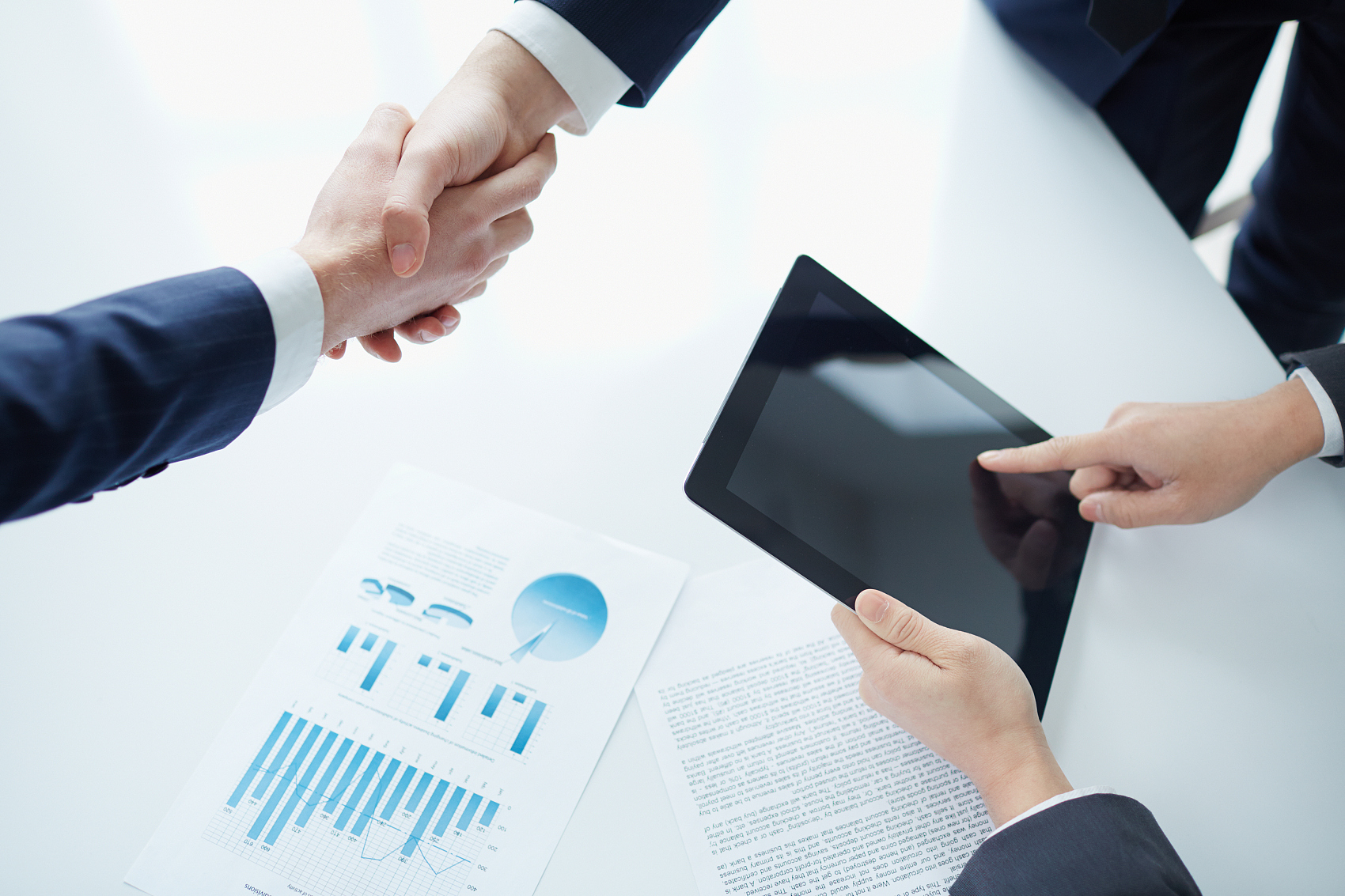 博富特认为：一个好的培训课程起始于一个好的设计,课程设计注重培训目的、培训对象、逻辑关系、各章节具体产出和培训方法应用等关键问题。
事故概念及特性
01
目 录
事故预防之机械伤害事故
02
03
事故预防之触电伤害事故
CONTENTS
事故预防之火灾事故
04
05
事故预防之爆炸事故
01
事故概念及特性
因果性：事故是由相互联系的多种因素共同的结果，引起事故的因素是多方面的，要找到事故的主要原因，才能对症下药，有效的防范。
随机性：事故发生的时间、地点、事故的后果的严重性是偶然的。
潜伏性：从表面看事故的发生是突发事件，但是，在事故发生前，人、机、物、环系统不是稳定的，存在一定的隐患，一旦触发因素出现，就导致了事故的发生。
可预防性：只要认识到事故特性，掌握一定的规律，采取各种合理的对策和措施、努力，可以把事故的发生概率降到最小。
事故概念及特性
一、什么是事故？
事故是指造成死亡、疾病、伤害、损坏或其他损失的意外情况。
二、事故发生的基本特性
事故概念及特性
三、事故预防知识
在生产过程中，客观上存在的隐患是事故发生的前提。如果能及时发现并消除隐患，就可有效防止事故的发生，事故预防知识对如何发现隐患，及时采取措施，保证安全操作具有重要作用，因此作为在生产岗位上的企业员工，要防止伤亡事故的发生，必须掌握事故预防知识。
02
事故预防之机械伤害事故
事故预防之机械伤害事故
机械事故的发生很普遍，在使用机械设备的场所几乎都能遇到。一旦发生事故，轻则损伤皮肉，重则伤筋动骨、断肢致残、甚至危及生命。
机械事故造成是伤害主要有：咬入、挤压、碰撞或撞击、夹断、剪切、割伤或擦伤、卡住或缠住。下面对预防机械事故的一般方法加以介绍。
01
02
03
04
05
06
事故预防之机械伤害事故
机械设备应根据有关的安全要求，装设合理、可靠，不影响操作的安全装置。
机械设置的零、部件的强度、刚度应符合安全要求，安装应牢固。
供电的导线必须正确安装，不得有任何破损和漏电的地方。
电机绝缘应良好，其接线板应有盖板防护。
开关、按钮等应完好无损，其带电部分不得裸漏在外。
局部照明应采用安全电压，禁止使用110伏或220伏的电压。
07
08
09
10
11
12
事故预防之机械伤害事故
重要的手柄应有可靠的定位及锁紧装置。同轴手柄应有明显的长短差别。
手轮在机动时应能与转轴脱开。
脚踏开关应有防护罩或藏入机身的凹入部分内。
操作人员应按规定穿戴好个人防护用品，机加工严禁戴手套进行操作。
操作前应对机械设备进行安全检查，先空车运，确认正常后 ，再投入运行。
机械设备严禁带故障运行。
13
14
15
16
17
事故预防之机械伤害事故
不准随意拆除机械设备的安全装置。
机械设备使用的刀具、工夹具以及加工的零件等要装卡牢固，不得松动。
机械设备在运转时，严禁用手调整：不得用手测量零件或进行润滑、清扫杂物等。
机械设备运转时，操作者不得离开工作岗位。
工作结束后，应关闭开关，把刀具和零件从工作位置退出，并清理好工作场地，将零件、工夹具等摆放整齐，保持好机械设备的卫生。
03
事故预防之触电伤害事故
01
02
03
低压触电事故多：低压电网、电气设备分布广，人们接触使用500伏以下电器机会较多：由于人们的思想麻痹缺乏电气安全知识，导致事故的发生。
单相触电事故多：单相 触电事故要占70%以上。往往是季节性：根据触电事故的统计表明，二、三季度事故较多。主要是夏秋天气多雨、潮湿，降低了电气绝缘性能：天气热人体多汗衣单，降低了人体电阻，是事故的多发季节。
非持证电工或一般人员私拉乱接，不采取安全措施，造成事故。
事故预防之触电伤害事故
触电事故一般规律
04
05
触电者中中青年多：这说明安全与技术是紧密相关的，工龄长、技术能力强、对安全工作重视，出事故的可能性就小。
事故多发生在电气设备的连接部位，由于该部位紧固件松动、绝缘老化、环境变化和经常活动，会出现隐患或发生触电事故。
事故预防之触电伤害事故
触电事故一般规律
06
07
行业特点；冶金行业的高温和粉尘、机械行业的场地金属占有系数高、化工行业的腐蚀、潮湿、建筑行业的露天分散作业、安装行业的高空移动式用电设备等，由于用电环境的恶劣条件，都是容易发生事故的地方。
违章操作容易发生事故，这在拉临时线路、易燃、易爆场所、带电作业和高压设备上操作等情况下明显。
事故预防之触电伤害事故
触电事故一般规律
01
03
经常接触和使用的配电箱、配电板、闸刀开关、按钮开关、插座、插销以及导线等，必须保持完好、安全，不得有破损或将带电部分裸露出来。
电气操作属特种作业，操作人员必须经专门培训考试合格，持证上岗。
02
车间的电气设备，不得随便乱动。如果电气设备出了鼓障，应请电工修理，更不得带故障运行。
事故预防之触电伤害事故
触电事故预防措施
04
06
在操作闸刀开关、磁力开关时，必须将盖盖好。
在使用手电钻、电砂轮等手用电动工具时，必须：
安设漏电保护器，同时工具的金属外壳应接地或接零。
若使用单相手用电动工具时，其导线、插销、插座应符合单相三眼的要求。使用三相的手动电动工具，其导线、插销、插座应符合三相四眼的要求。
操作时应戴好绝缘手套和站在绝缘板上。
不得将工件等重物压在导线上，以防止轧断导线发生触电。
05
电气设备的外壳应有良好的接地或接零。
事故预防之触电伤害事故
触电事故预防措施
07
09
一般禁止使用临时线，必须使用时，应经过安技部门批准，并采取安全防范措施，要 规定时间拆除。
使用的行灯要有良好的绝缘手柄和金属护罩。
08
在进行电气作业时，要严格遵守安全操作规程，切记不可盲目乱动。
事故预防之触电伤害事故
触电事故预防措施
10
12
在雷雨天，不可走近高压电杆、铁塔、避雷针的接地导线20米以内。以免发生跨步电压触电。
进行容易产生静电火灾、爆炸事故的操作时（如使用汽油洗涤零件、檫洗金属板材等），必须有良好的接地装置，及时消除聚集的静电。
11
移动某些非固定安装的电气设备，如电风扇、照明灯、电焊机等，必须先切断电源。
事故预防之触电伤害事故
触电事故预防措施
13
15
建筑行业用电，必须遵守《施工现场临时用电的安全技术规程》。
发生电气火灾时，应立即切断电源，用黄沙、二氧化碳、四氯化碳等灭火器材灭火。切不可用水或泡沫灭火器材灭火，因为它们有触电的危险。
14
打扫卫生、擦拭设备时，严禁用水或用湿布去擦拭电气设备，以防发生短路和触电事故。
事故预防之触电伤害事故
触电事故预防措施
04
事故预防之火灾事故
爆炸性火灾多：爆炸引起火灾或火灾中产生爆炸是一些生产企业的显著特点。这些企业生产中所采用的原料、生产的中间产品及最终产品多数具有易燃、易爆的特性或生产环境存在易燃、易爆的物质，如果具备了点燃引爆的条件，就会发生爆炸并导致火灾，火灾又引起爆炸。
大面积流淌性火灾多：可燃、易燃液体具有良好的流动性，当其从设备内泄漏时便会四处流淌，如果遇到明火，极易发生火灾事故。
01
02
事故预防之火灾事故
企业火灾事故特点
立体火灾多：由于生产企业内存在的易燃、易爆物资的流淌扩散性，生产设备密集布置的立体性和企业建筑的互相串通性，一旦初期火灾控制不利，就会使火势上下左右许迅速扩张而形成立体火灾。
火势发展速度快：在一些生产和储存可燃物品集中的场所，起火后燃烧强度大，火场温度高，辐射热强、可燃气体液体的扩散流淌性极强、建筑的互通性等诸多条件因素的影响，使得火势蔓延速度极快。
03
04
事故预防之火灾事故
企业火灾事故特点
有可燃物质。不论固体、液体和气体，凡是能与空气中的氧或其它氧化剂发生剧烈反应的物质，均可称为可燃物质。如碳、氢、钾、木材、纸张、汽油、酒精、乙炔、丙酮、苯等。
有氧化剂，即通常所说的助燃物质。如空气、氧气、氯气、氯酸钾等。
有点火源。即能引起可燃物质燃烧的能源。如明火焰、烟火头、电焊火花、炽热物体、自然发热物等。
A
B
C
事故预防之火灾事故
发生火灾必须同时具备以下三个条件：
所以只要以上三个条件中的任何一个条件不具备，就可以预防火灾事故的发生。发生事故以后，如果已经采取了限制火灾发展的措施，火灾便会得到控制，人员伤亡和经济损失就会减少。
易燃易爆场所如油库、气瓶站、煤气柜、煤气区域、液压站、锅炉房 要害部位严禁烟火，人员不得随便进入。
火灾爆炸危险较大的厂房内，应尽量避免明火及焊割作业，最好将检修的设备或管段拆卸到安全地点检修。当必须在原地检修时，必须按照动火的有关规定进行，必要时还需请消防队进行现场监护。
在积存有可燃气体或蒸气的管沟、下水道、深坑、死角等处附近动火时，必须经处理和检验，确认无火灾危险时方可按规定动火。
01
03
02
事故预防之火灾事故
企业防火主要措施
火灾爆炸危险场所应禁止使用明火烘烤结冰管道设备，宜采用蒸汽、热水等化冰解堵。
对于混合接触能发生反应而导致自燃的物质，严禁混寸混运；对于吸水易引起自燃或自然发热的物质应保持使用贮存环境干燥；对于容易在空气中剧烈氧化放热自燃的物质，应密闭储存或浸在相适应的中性液体（如水、煤油）中储存，避免与空气接触。
易燃易爆场所必须使用防爆型电气设备，还应做好电气设备的维护保养工作。
04
06
05
事故预防之火灾事故
企业防火主要措施
易燃易爆场所的操作人员必须穿戴防静电服装鞋帽，严禁穿钉子鞋、化纤衣物进入，操作中严防铁器撞击地面。
对于有静电火花产生的火灾爆炸危险场所，提高环境湿度，可以有效减少静电危害。
可燃物的存放必须与高温器具、设备的表面保持有足够的防火间距，高温表面附近不宜堆放可燃物。
07
09
08
事故预防之火灾事故
企业防火主要措施
应掌握各种灭火器材的使用方法，不能用水扑灭碱金属、金属碳化物、氢化物火灾，因为这些物质遇水后会发生剧烈化学反应，并产生大量可燃气体、释放大量的热，使火灾进一步扩大。
熔渣、炉渣等高热物要安全处置，防止落入可燃物中。
10
11
事故预防之火灾事故
企业防火主要措施
钢铁水泄露发生火灾，不可用水扑灭，因为高温金属液体遇水会发生爆炸。
不能用水扑灭电气火灾，因为水可以导电，容易发生触电事故；也不能用水扑灭比水轻的油类火灾，因为油浮在水面上，反而容易使火势蔓延。
12
13
事故预防之火灾事故
企业防火主要措施
05
事故预防之爆炸事故
事故预防之爆炸事故
工业生产中的爆炸事故有以下特点：
A
爆炸事故往往不单纯地破坏工厂设施、设备或造成人员伤亡，还会由于各种原因，进一步引发火灾。一般后者的损失是前者的10～30倍。
B
在很多情况下，爆炸事故发生的时间都很短，所以几乎没有初期控制和疏散人员的机会，因而伤亡较多。
化学性爆炸主要包括炸药、火药、可燃气体、蒸汽或粉尘等爆炸，
物理性爆炸主要包括锅炉、压力容器、钢铁水爆炸等。
A
B
事故预防之爆炸事故
爆炸一般分为化学和物理性爆炸两种：
事故预防之爆炸事故
爆炸事故主要预防措施
采取监测措施，当发现空气中的可燃气体、蒸汽或粉尘浓度达到危险值时，就应采取适当的安全防护措施。
01
在有火灾、爆炸危险的车间内，尽量避免焊接作业，进行焊接作业的地点必须要和易燃易爆的生产设备保持一定的安全距离。
02
事故预防之爆炸事故
爆炸事故主要预防措施
如需对生产、盛装易燃物料的设备和管道进行动火作业时，应严格执行隔绝、置换、清洗、动火分析等有关规定，确保动火作业的安全。
03
在有火灾、爆炸危险的场合，汽车、拖拉机的排气管上要安设火星灭火器，为防止烟囱飞火、炉膛内要燃烧充分，烟囱要有足够的高度。
04
事故预防之爆炸事故
爆炸事故主要预防措施
搬运盛有可燃气体或易燃液体的容器、气瓶时要轻拿轻放，严禁抛掷、防止互相撞击。
05
进入易燃易爆车间应穿防静电的工作服，不准穿带钉子的鞋。
06
事故预防之爆炸事故
爆炸事故主要预防措施
对于物质本身具有自燃能力的油脂、遇空气能自燃的物质、能遇水发生爆炸的物质，应采取隔绝空气、防水、防潮或采取通风、散热、降温等措施，以防止物质自燃和爆炸。
07
互相接触会引起爆炸的两类物质不能混合存放；遇酸、碱有可能发生分解爆炸的物质应避免与酸碱接触；对机械作业较为敏感的物质要轻拿轻放。
08
事故预防之爆炸事故
爆炸事故主要预防措施
对于不稳定的物质，在贮存中应添加稳定剂。
09
防止生产过程中易燃易爆物的跑、冒、滴、露，以防扩散到空间而引起火灾爆炸事故。
10
事故预防之爆炸事故
爆炸事故主要预防措施
锅炉操作人员必须经过有资格的培训单位培训并考试合格，取得操作证以后方可进行操作。
11
锅炉、压力容器须在安全阀、压力表、液位计等安全装置保持完好的情况下才能使用，严禁超温超压运行。
12
事故预防之爆炸事故
爆炸事故主要预防措施
废旧金属在进入冶炼炉以前必须经过检查，消除里面可能混进的爆炸物。
13
金属冶炼、浇注场地不能有积水，要保持干燥，以防高温金属液泄露遇水发生爆炸。
14
感谢聆听
资源整合，产品服务
↓↓↓
公司官网 | http://www.bofety.com/
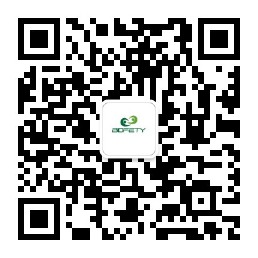 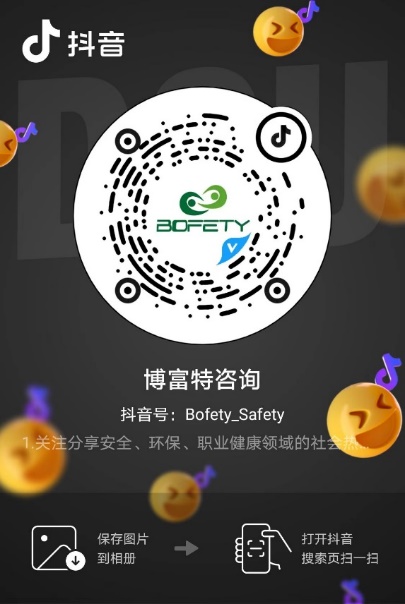 如需进一步沟通
↓↓↓
联系我们 | 15250014332 / 0512-68637852
扫码关注我们
获取第一手安全资讯
抖音
微信公众号